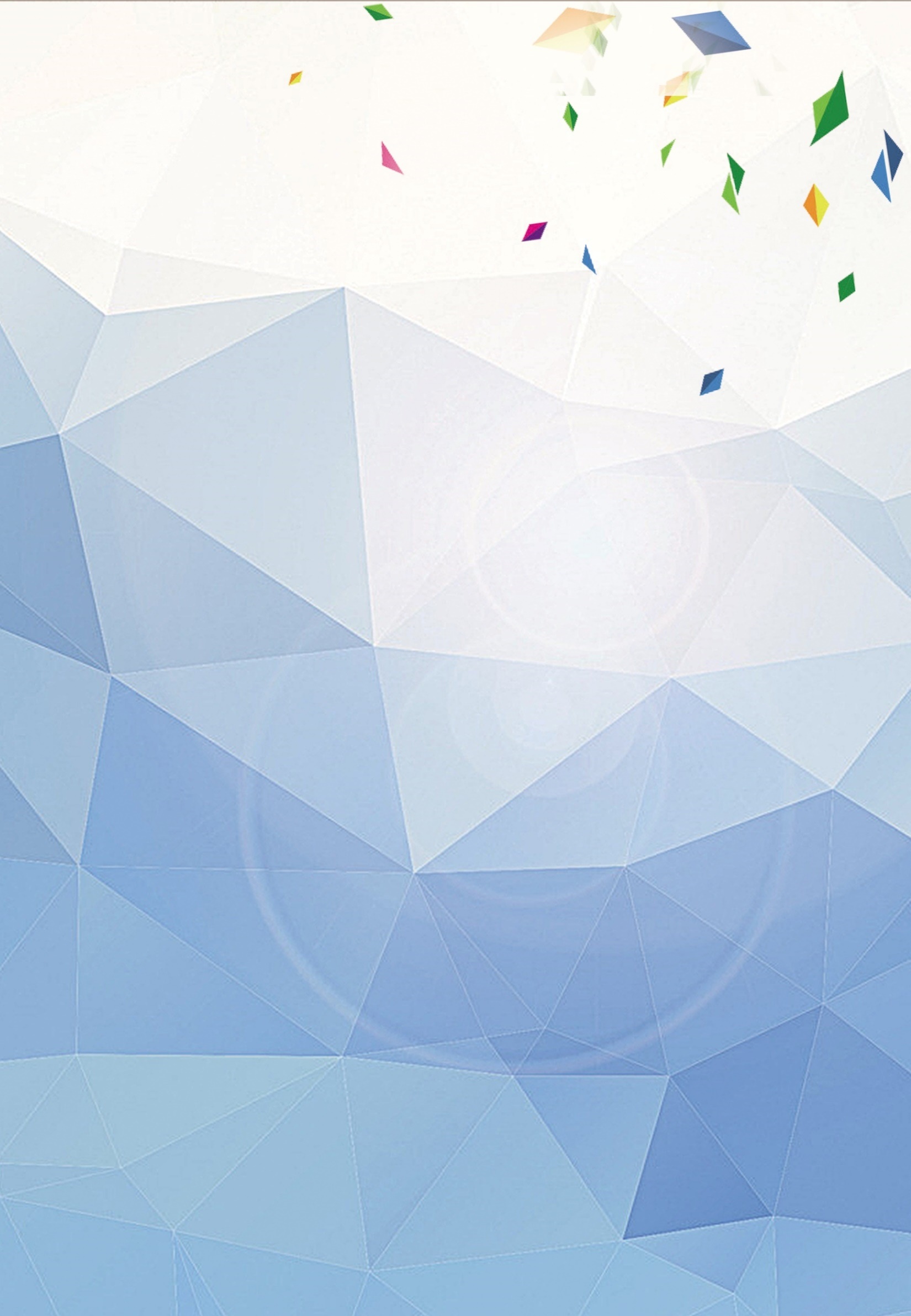 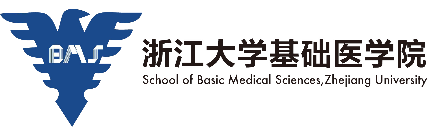 系列学术报告 (二十八)
Sensory Receptors and neuronal circuits for animal physiology and behavior
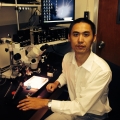 报告人：倪金飞博士 
时间：12月25日（周二）10:00-11:00
地点：医学院综合楼701
主持人：王迪 教授
倪金飞博士本科毕业于复旦大学生命科学院，2009年在康涅狄格大学健康中心获得硕士学位，2017在约翰霍普金斯大学获得博士学位，博士研究课题是调节睡眠和节律的感觉受体和神经环路机制。随后一直在哈佛大学医学院从事博士后研究工作，利用小鼠模型研究肠道内神经系统的结构和功能，探讨肠脑连接的神经生物学机制和慢行肠道疾病的神经学基础。目前以第一作者身份已在Nature、J Neurosci等国际顶级期刊发表多篇论文。
Ni JD, Baik L, Holmes T and Montell C. A rhodopsin in the brain functions in circadian photoentrainment in Drosophila. Nature 545(7654): 340-344, 2017.

Wang X*, Wang T*, Ni JD*, von Lintig J, Montell C. The Drosophila visual cycle and de novo chromophore synthesis depends on rdhB. J Neurosci. 32,3485-91, 2012.
欢迎广大师生踊跃参与！